ALWAYS DO THE RIGHT THING.
THIS WILL GRATIFY SOME PEOPLE AND ASTONISH THE REST.
						~ Mark Twain
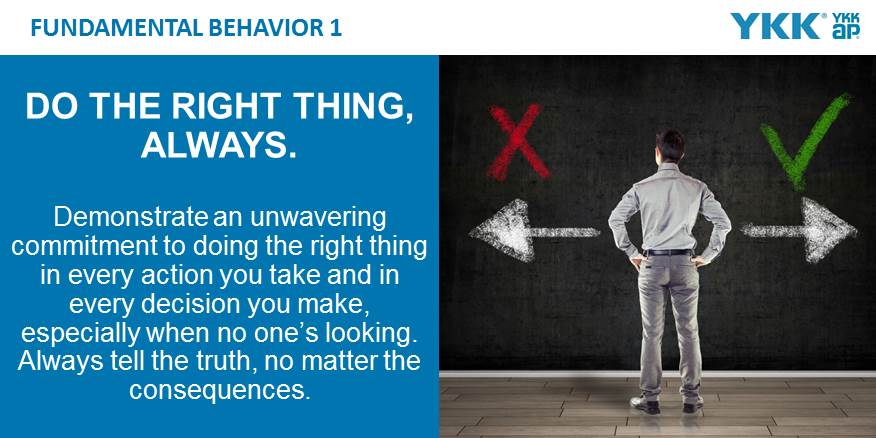 Feb 2021